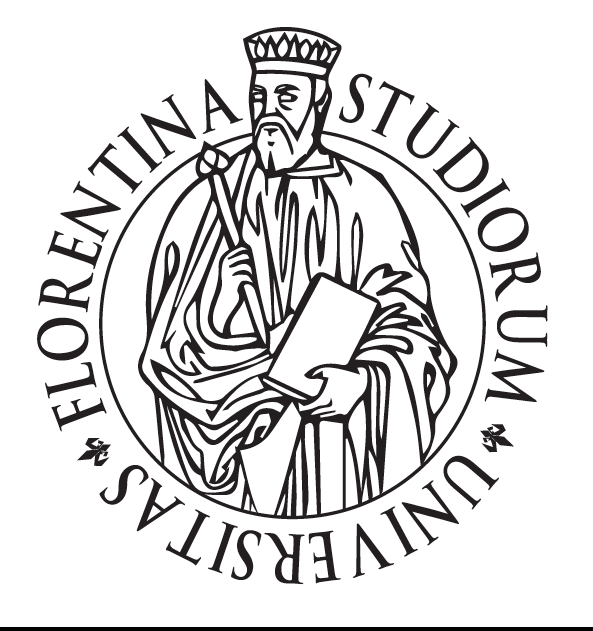 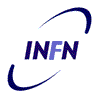 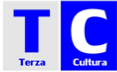 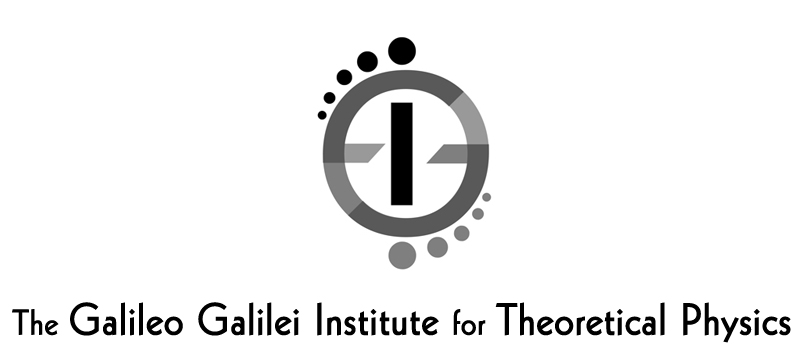 The steps to the GGI realization
Roberto Casalbuoni
             Dipartimento di Fisica e Astronomia,                Sezione INFN,
 Istituto G. Galilei per la Fisica Teorica (GGI),
Terza Cultura 
Firenze  -  casalbuoni@fi.infn.it
1
First steps
2
1996 First idea by Marcello Ciafaloni and Giorgio Longhi: an institute in  Arcetri of the type of the KITP in S. Barbara, putting together the 3 Tuscan Universities

The attempt failed

2003 Pino Marchesini became President of the National Theory Group of the INFN. Pino knew the idea from Marcello  and conctacted Florence.
3
We agreed with the idea and we got a preliminary green light from the Rettore of UNIFI and Roberto Petronzio (member of the Executive Committee of the INFN), and from the National Theory Committee of INFN

 January 2004 Pino promoted a small meeting in Genova with Carlo Becchi (former President of the INFN Theory Group), Riccardo  Barbieri, Enrico Onofri and myself. General agreement with some worries about the long run

Decision about an International  Launch Committee in order to obtain an independent opinion
4
The Launch Committee was composed by: David Gross, Giuseppe Marchesini, Alfred Mueller, Giorgio Parisi and Gabriele Veneziano (chair). The opinion of the Committee was positive

The idea was that INFN should provide the budget and the administrative staff, whereas  UNIFI the building and one person for the computing services and assistance

 The  approval came in May 2004 by UNIFI and in July 2004 by INFN. The agreement between the two parties was signed in November 2004.
5
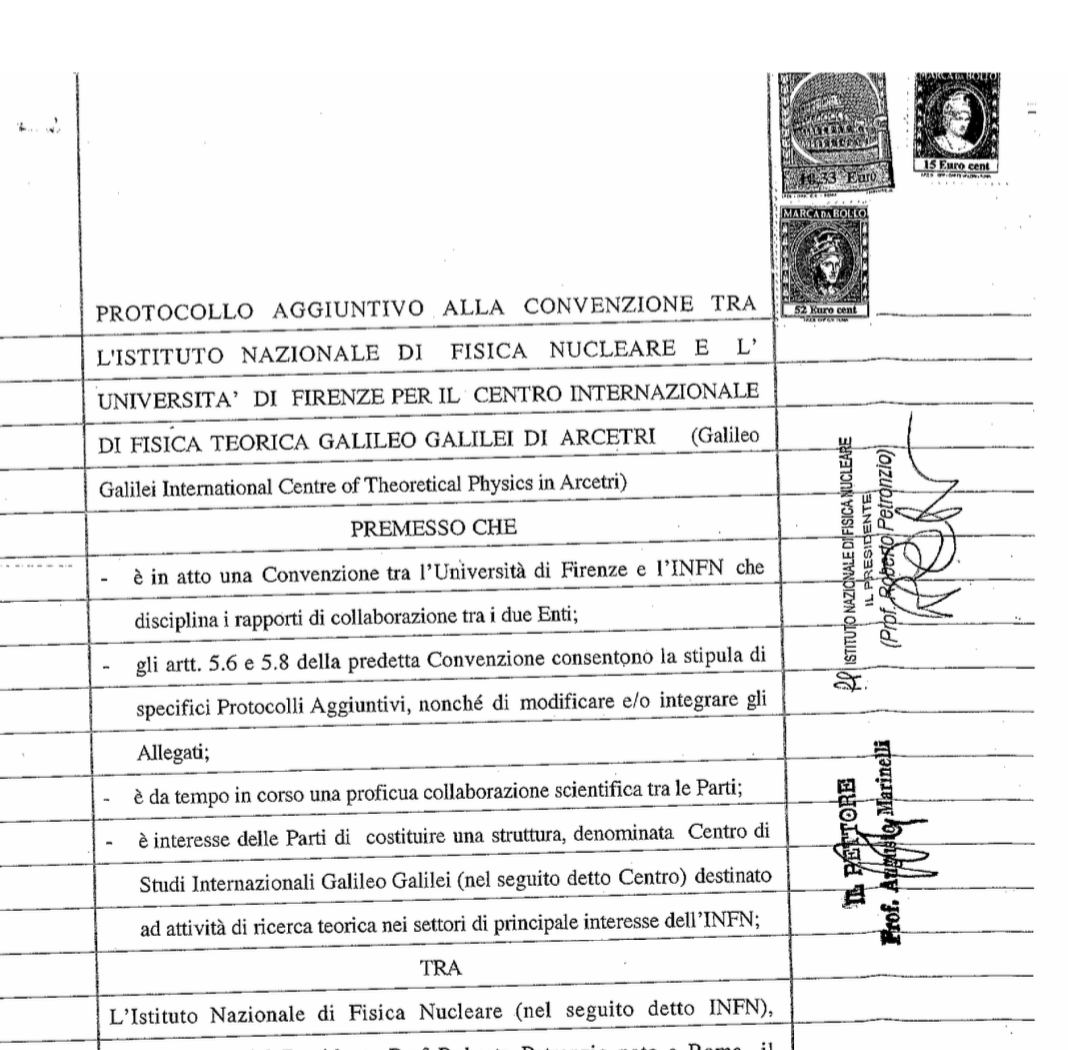 The GGI agreement between INFN and UNIFI, signed on November 9, 2004,      by Augusto Marinelli (UNIFI rettore) and Roberto Petronzio (INFN President)
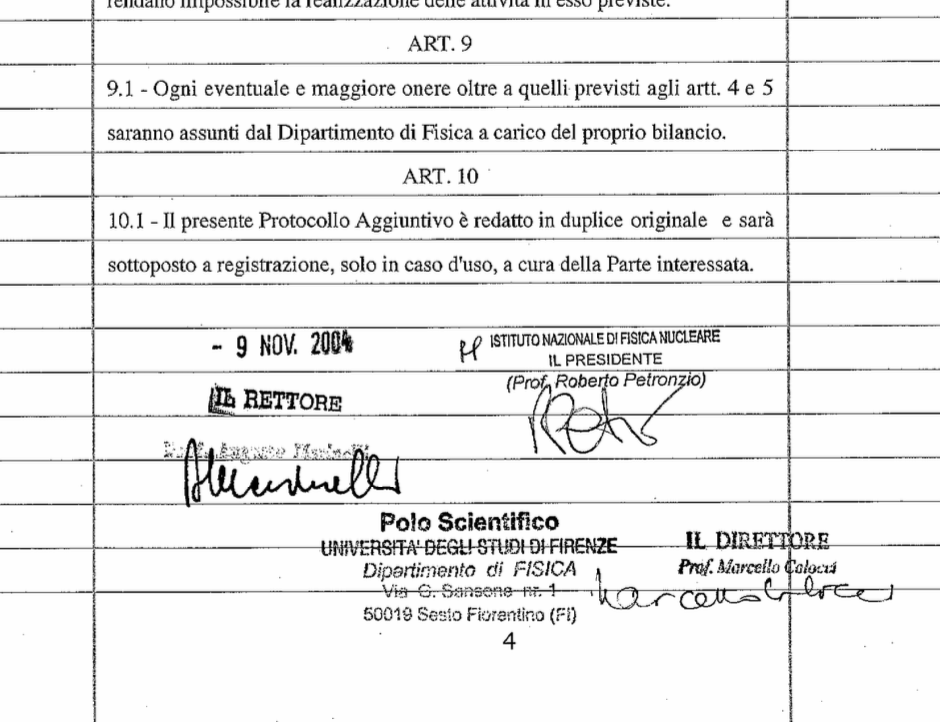 6
Inaugural Conference in September 2005 and the first Workshop in 2006

In March 2005, I spent two weeks at the KITP where David Gross  and Martin Einhorn taught me all the  tips and tricks  to run the GGI

 In Summer of 2005 the room A was renewed and furnished with screens, projectors etc.  And we started the necessary actions  to rebuild  the area dedicated to the GGI
7
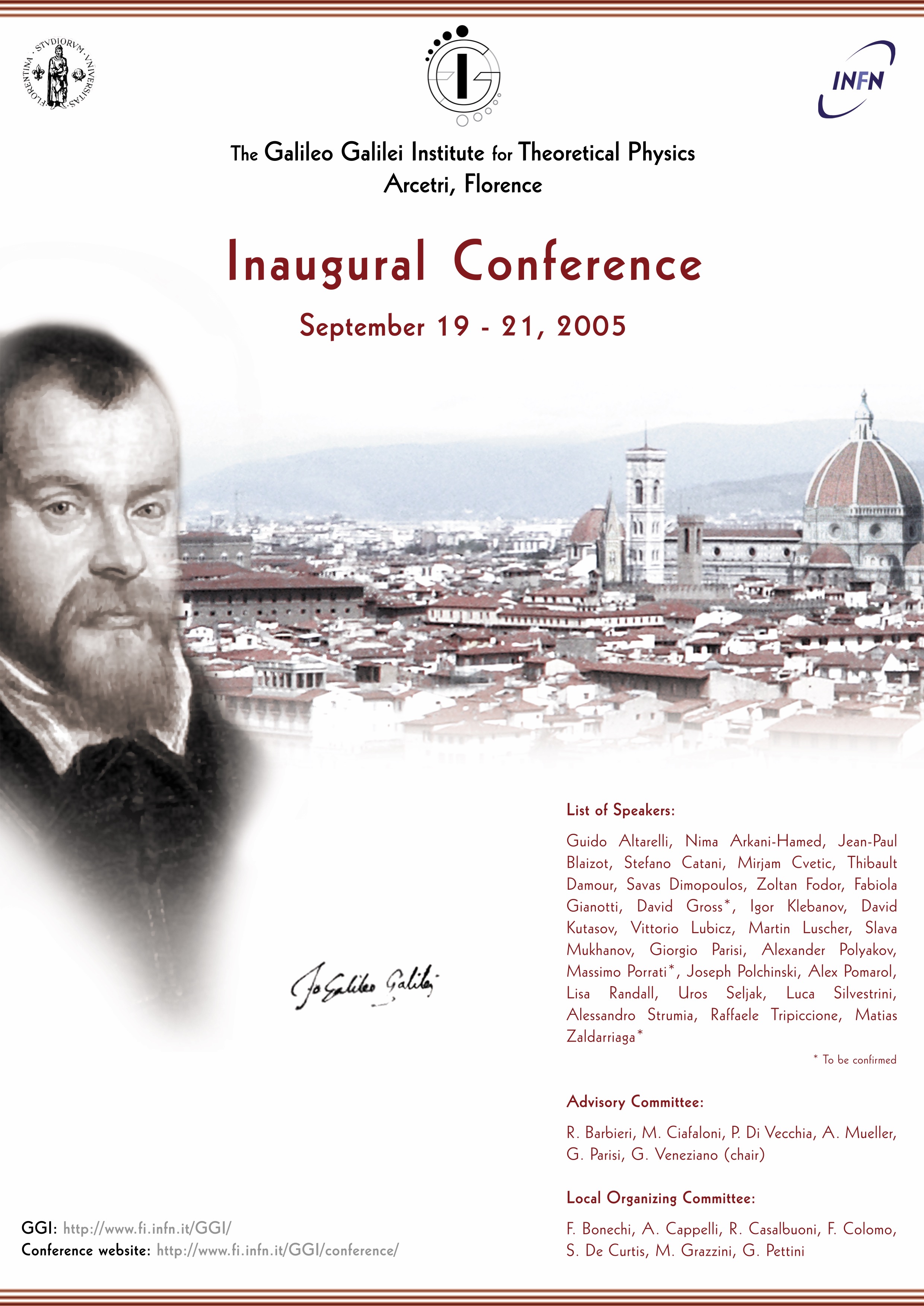 The inaugural Conference took place on September 19-21-2015.
8
After the conference, the renewal works started on October 2005 and ended on April 30, 2006

The first GGI Worksop:                                              “New Directions Beyond the Standard Model in Field and String Theory”                                      started on May 2, 2006, two days later
9
Both INFN and UNIFI  contributed to the cost of the  re-building
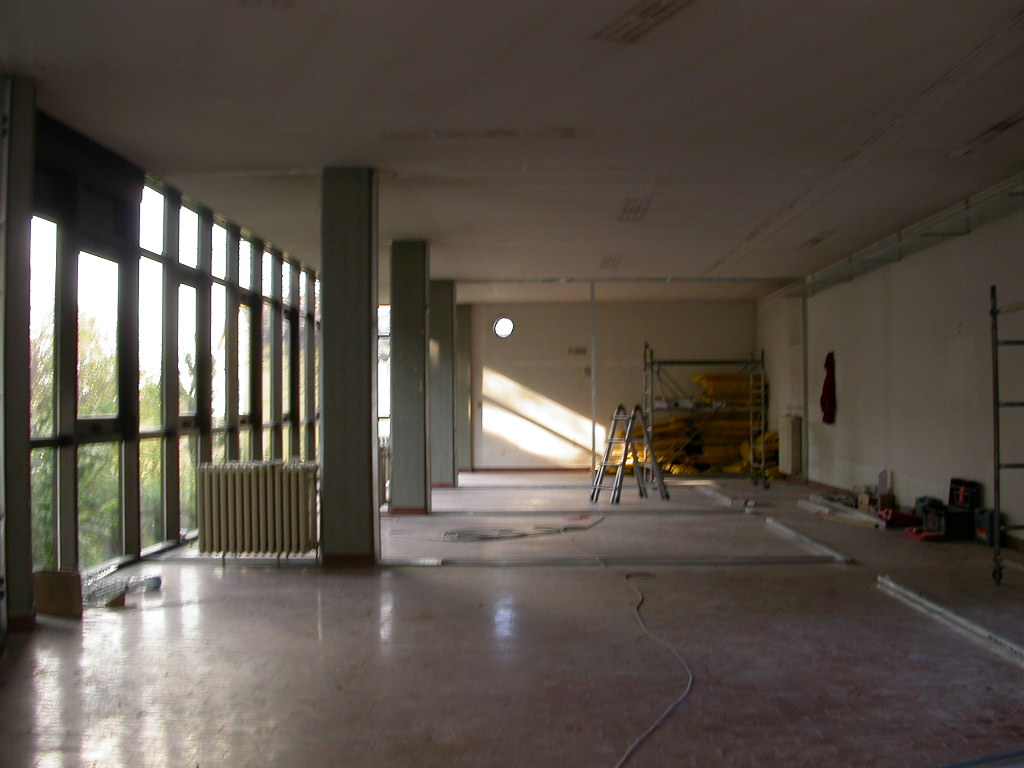 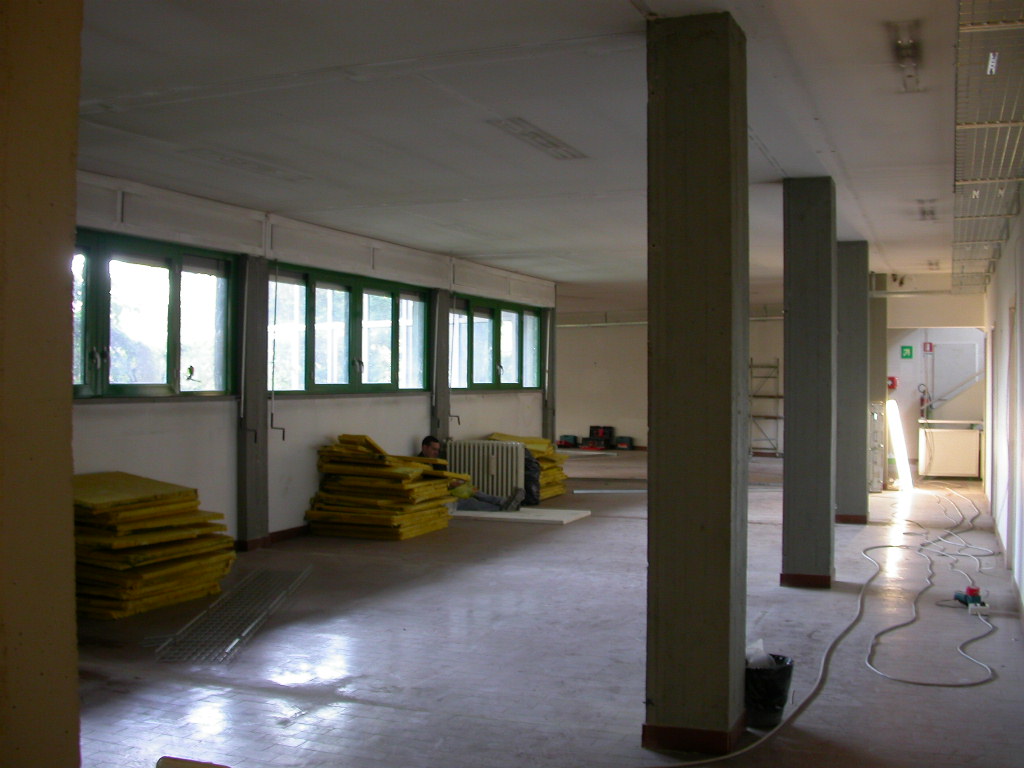 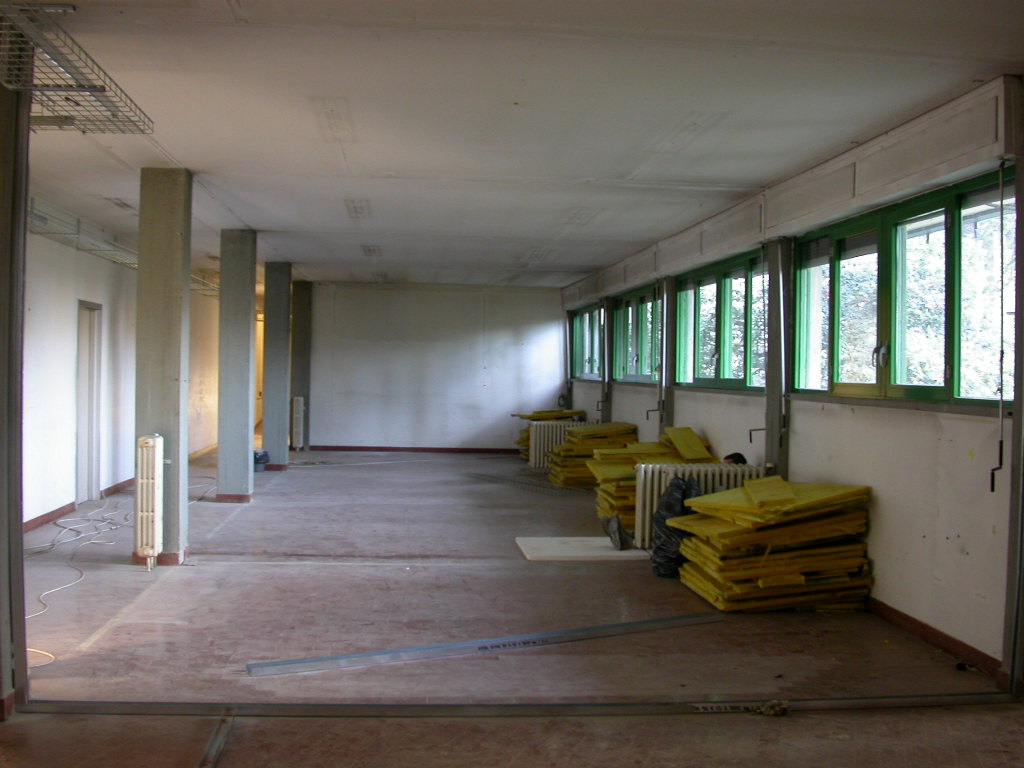 10
Two Committees: the Advisory to define the general policy of the GGI, the Scientific  to select  the workshop proposals 

Advisory Committee:      R.  Barbieri, M. Ciafaloni,  P. Di Vecchia,  A. Mueller,  G. Parisi,  G. Veneziano (chair)  

Scientific Committee:  R.C., G. Dvali, M. Mangano,   G. Marchesini (chair), G. Martinelli,   E. Rabinovici,  R. Rattazzi,   A. Riotto, A. Sagnotti
11
Coordinator of the GGI: the President of the National Theory Group of  the INFN, and the first one was Pino, followed by Guido Martinelli and then Alberto Lerda. The Deputy coordinator, for the local running,  named from  our Department after consultations with the Director of the Florence INFN Section. Actual Deputy Coordinator is D. Dominici

A The first Local Committee with the task of helping the Deputy Coordinator was composed by: A. Cappelli, S. De Curtis, D. Dominici, S. Catani, D. Seminara, M. Tarlini

 Administrative staff: Antonella Pagliai and Margherita Pazzaglia.  System manager: Antonio Orlando
12
The press
13
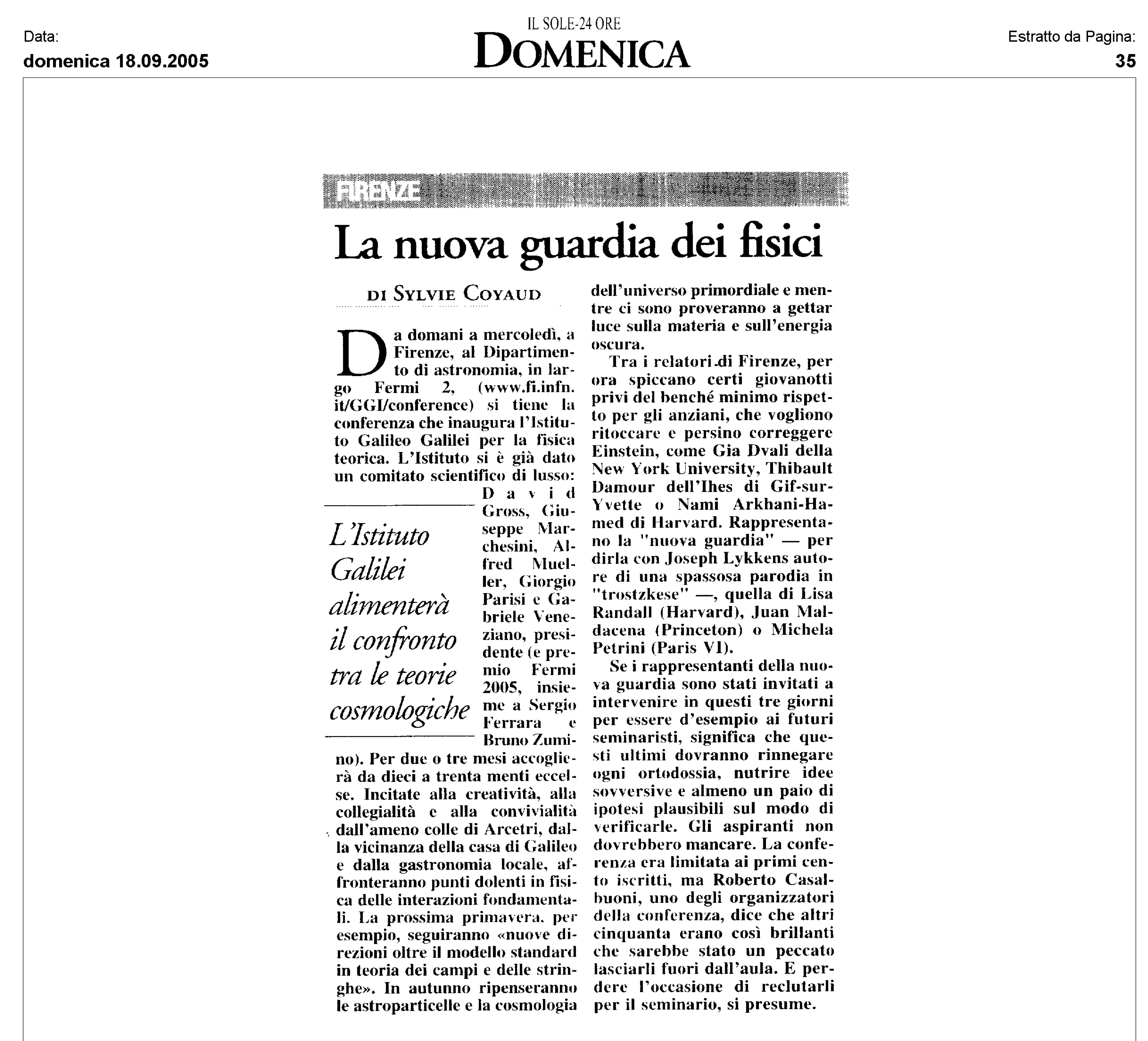 14
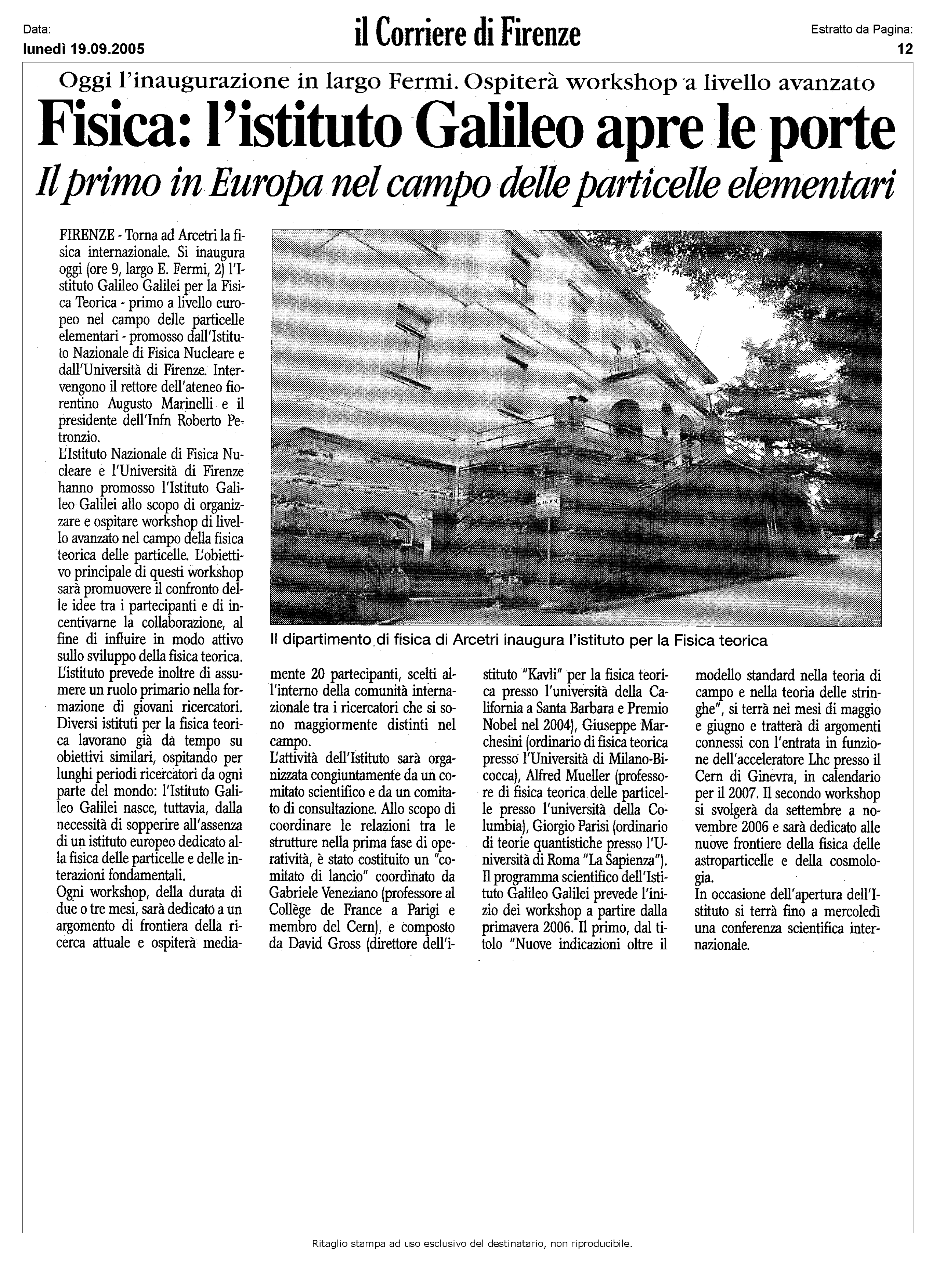 15
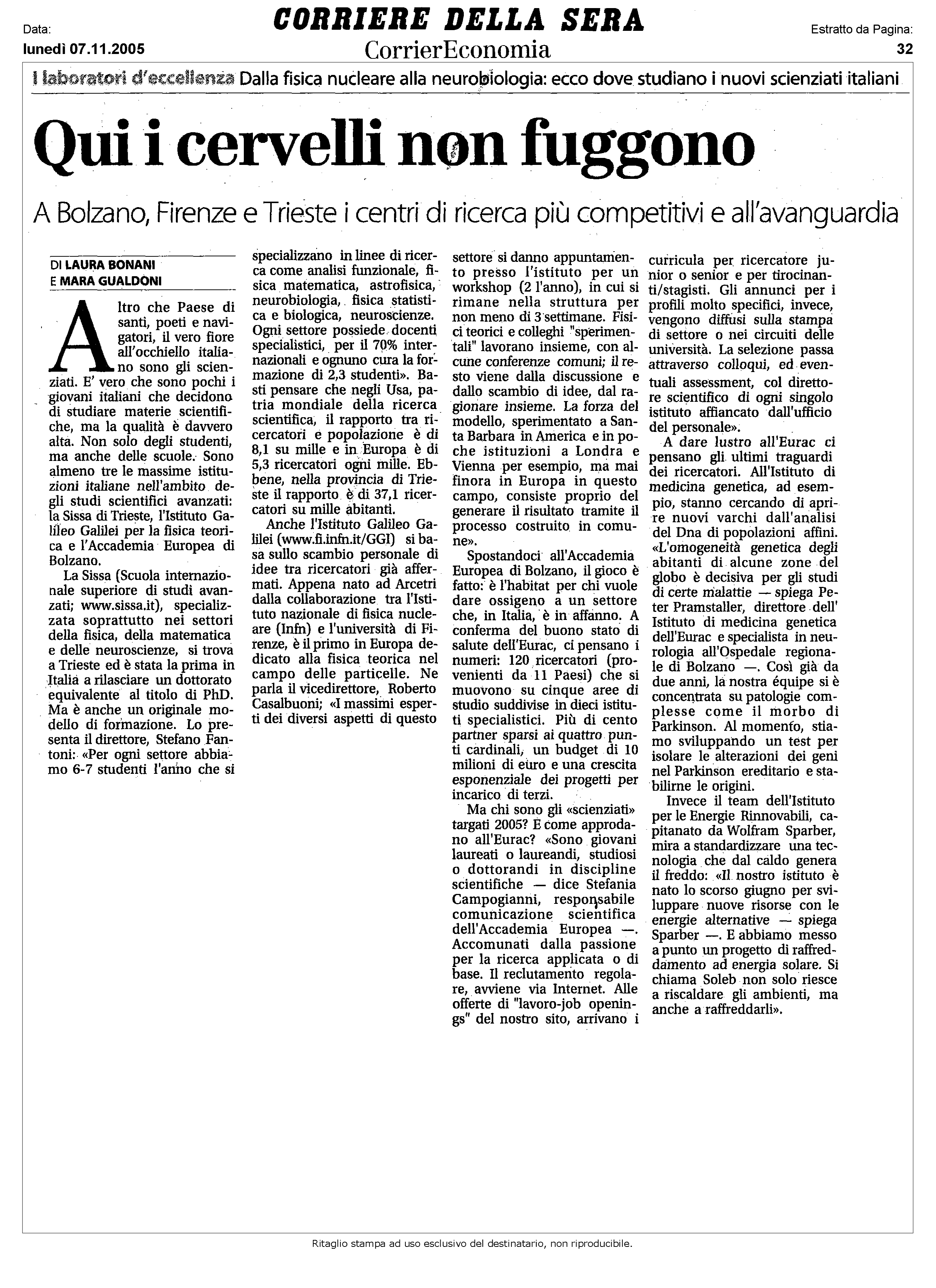 16